Интеграция предметов естественнонаучного цикла как способ достижения метапредметных результатов.     Из опыта работы учителей химии и физики
Вертинская Е. А., Тарабурина А. В.
ЧОУ «Санкт-Петербургская гимназия «Альма Матер»
Метапредметные результаты:
Формирование целостной научной картины мира;
Понимание возрастающей роли естественных наук и научных исследований в современном мире, постоянного процесса эволюции научного знания, значимости международного научного сотрудничества;
Овладение научным подходом к решению различных задач.
Основное требование введения ФГОС на ступени ООО:
Подростковая школа – школа интеграции.
Полем инновационного развития школы в условиях реализации ФГОС может стать поиск моделей интеграции урочной и внеурочной деятельности обучающихся.
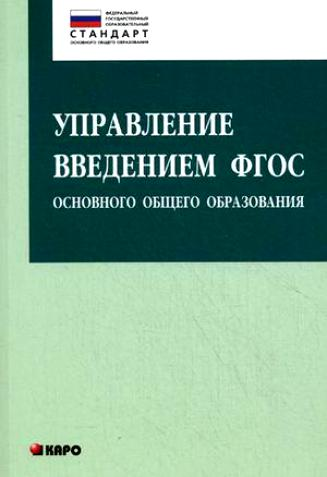 Даутова О. Б., Крылова О. Н., Матина Г. О., Пивчук Е. А.
Примеры интегрированных уроков
Первые шаги в науку
Первые шаги в науку
Виват, Михайло!                          Научная лаборатория
Что скрывается за приставкой «нано»…
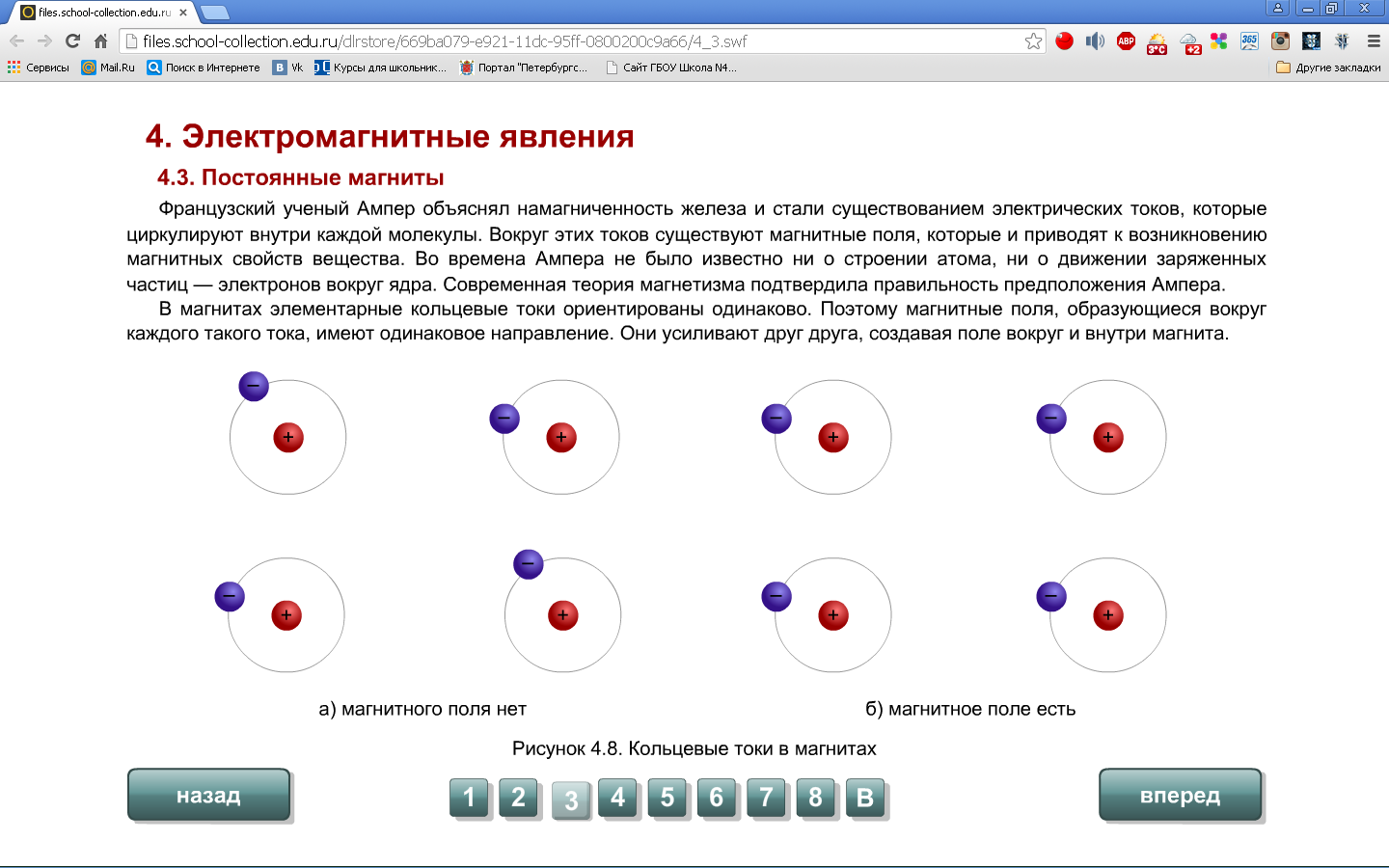 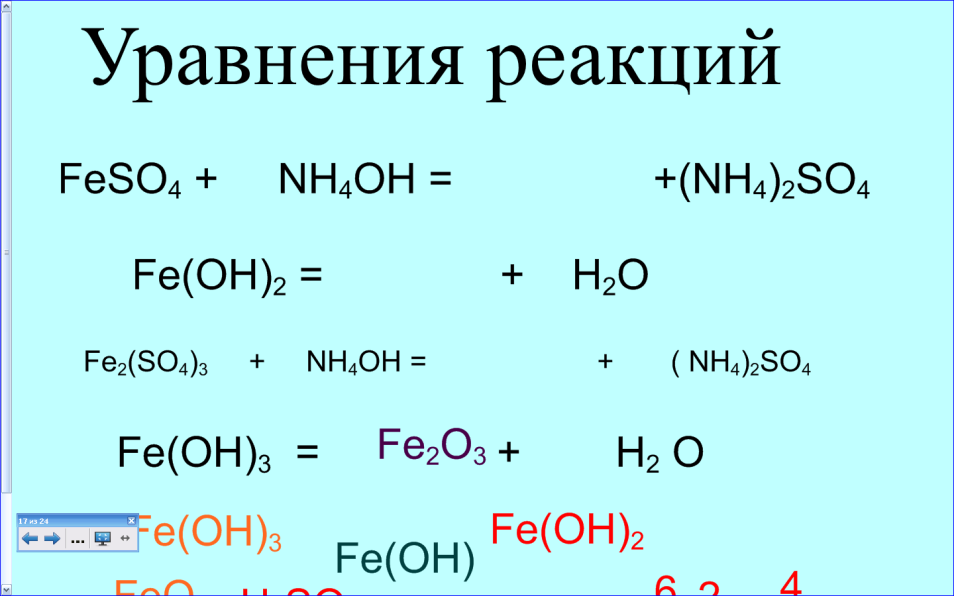 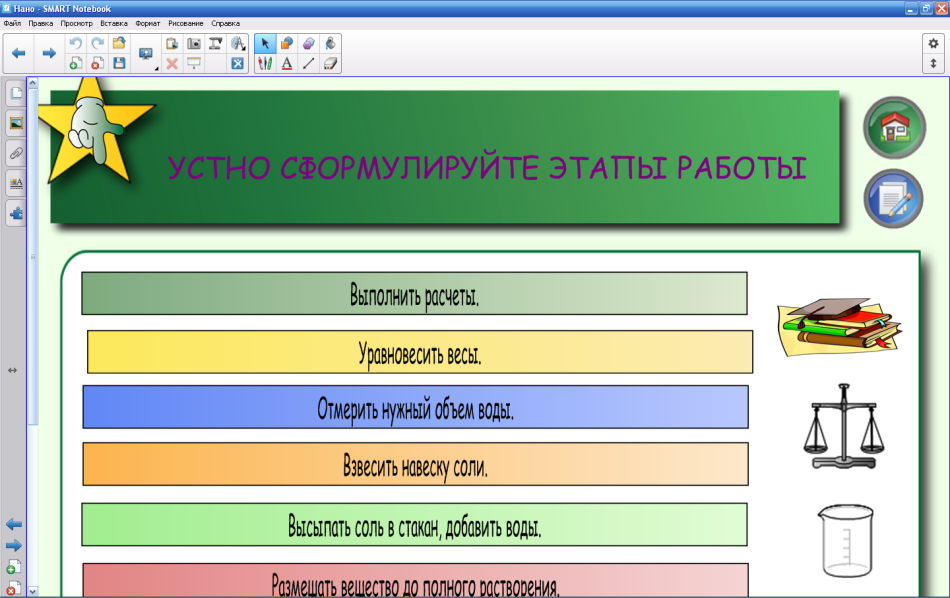 Спасибо за внимание!
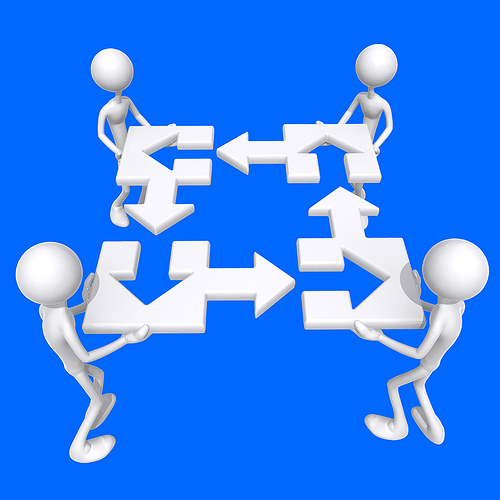